Domaine : 
Sciences 
de la Nature et de la Vie
Licences 
9
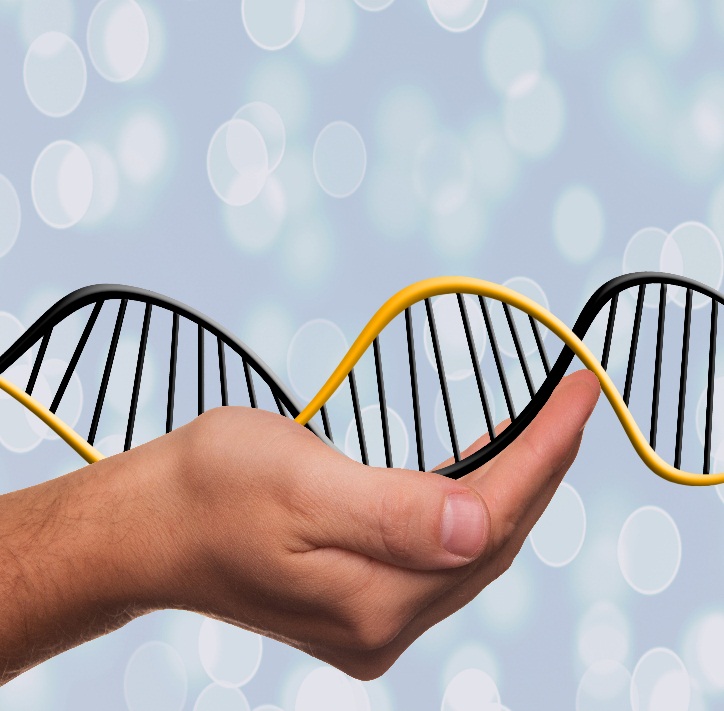 Masters  
18
Sciences de la Nature et de la Vie
SNV
Sciences Alimentaires
Sciences Alimentaires (MCIL)
Cliquez pour découvrir en détails les offres de formation de ce domaine de formation
LICENCES
Domaine d’accès   : D00LAL01 Sciences de la Nature et de la Vie
Licences académiques
Sciences biologiques
Ecologie et environnement
Ecologie et environnement
Biochimie
Sciences alimentaires
Microbiologie
Biologie et physiologie animale
Alimentation, nutrition et pathologies
Biotechnologies
Biologie et physiologie végétale
Biotechnologie microbienne
Filière d’accès : D07FPN01 Sciences Alimentaires (filière à recrutement national)
Filière d’accès : D07IAN01 Sciences Alimentaires (filière à recrutement national)
Sciences alimentaires
Emballage et qualité (Licence professionnelle)
Sciences alimentaires
Contrôle de qualité et analyse des aliments*
*Master à cursus intégré de licence (MCIL): (formation à Bac+5 Licence et Master)
MASTERS
Masters académiques
Sciences biologiques
Ecologie et environnement
Biochimie appliquée
Ecologie
Biochimie fondamentale
Ecologie microbienne
Pharmacotoxicologie
Biodiversité et sécurité alimentaire
Génétique fondamentale et appliquée
Toxicologie industrielle et environnementale
Microbiologie appliquée
Biotechnologies
Biologie de la conservation
Biotechnologie microbienne
Microbiologie fondamentale
Biologie animale
Sciences alimentaires
Production et transformation laitière
Qualité des produits et sécurité alimentaire
Masters professionnels
Sciences alimentaires
Biotechnologies
Biotechnologie santé
Qualité des produits et sécurité alimentaire
Conservation des aliments et emballage